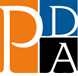 PROCURADURÍA DE LOS DERECHOS ACADÉMICOS
MTRO. RAÚL ALBERTO OLIVARES BRITO
PROCURADOR DE LOS DERECHOS ACADÉMICOS DE LA UAEM
MTRA. DAFNE OCAMPO ESCUTIA
SUBPROCURADORA DE LOS DERECHOS ACADÉMICOS
LIC. ALESSI MARURI ALQUISIRA
Jefa de Quejas
LIC. JORGE MAGOS PADILLA
Jefe de Capacitación y Asesoría